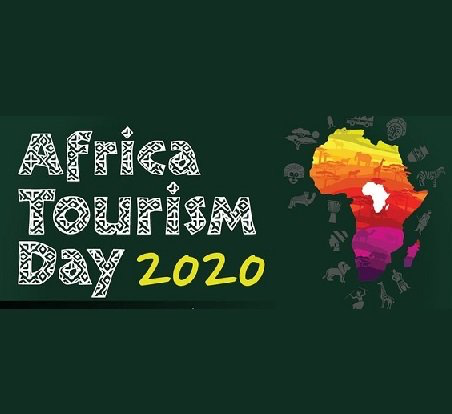 Theme: From Pandemic To Prosperity for Posterity
Topic: Strategies To Building Back The Hospitality Sector
Ebikaboere Seimodei, FITPN
Technical Adviser on Hospitality and Tourism to the Executive Governor of Bayelsa State 

26th November, 2020
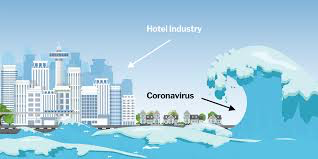 Burdens faced by the Hospitality Sector
Let’s be blunt. COVID-19 is a global disaster, and this pandemic has brought the hotel industry to its knees—full stop. But the time has come to rise from the ashes and show the world the unlimited possibilities in the sector. We need to be innovative, agile, and ensure our hotels fulfills the most amazing experiences for guests around the globe
The hospitality industry unfortunately entered the panic mode and mostly took drastic actions to survive and stay afloat.
Properties closed down due to accumulating overhead cost.  They let go anything they  can to survive.
Employees contract were terminated, making the industry loose qualified and trained employees to the unemployment market.
The sector was saddled with huge revenue loss as a result of the lockdown and travel restrictions
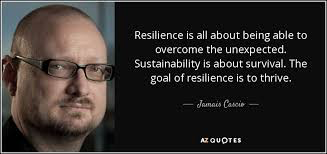 Occupancy Trend in Nigeria
This data is based on STR report for selected hotels in Nigeria.
The impact of Covid-19 on the occupancy percentage YTD is a disaster.  It is -22.4% below 2019 
Average daily rate shows a -6,710 decline below 2019.
Recovery according to experts in the industry, expected only in 2023.
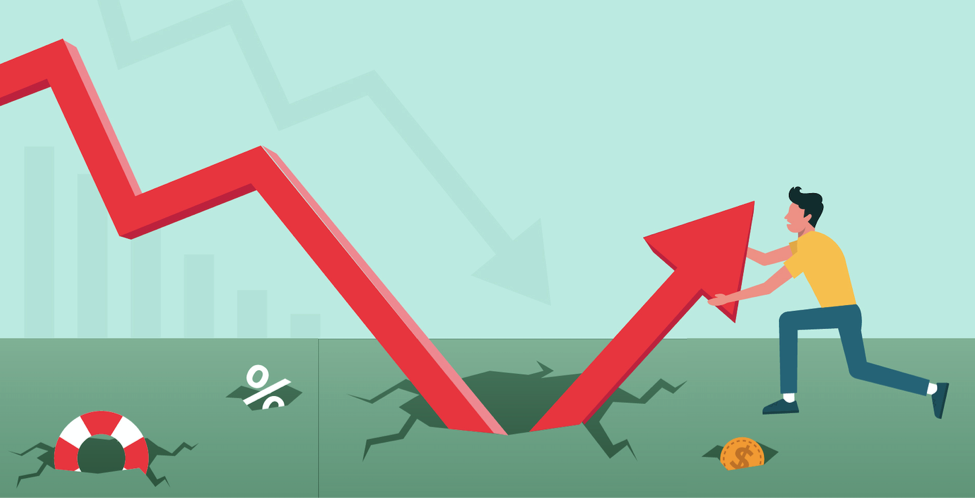 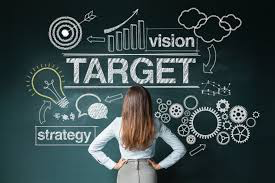 Strategies to Build Back Better (BBB) in the Hospitality Sector
Align your marketing and revenue management strategies.  They need to navigate together
Revenue Managers and Hotel marketing must align better As travel restrictions change and evolve, we need to watch closely to see when and how demand strengthens. These two functions will need to work together to uncover new feeder market opportunities and adjust your full recovery strategy as needed.
Partner with Airlines, online travel agencies (OTA) and tour operators to promote local destinations
Consider new revenue streams such as partnership for cultural events
Redefine Meetings Incentives Conference and Events (MICE)
F&B to revamp their marketing strategy, create a strong online presence to advertise promotions to boost revenue
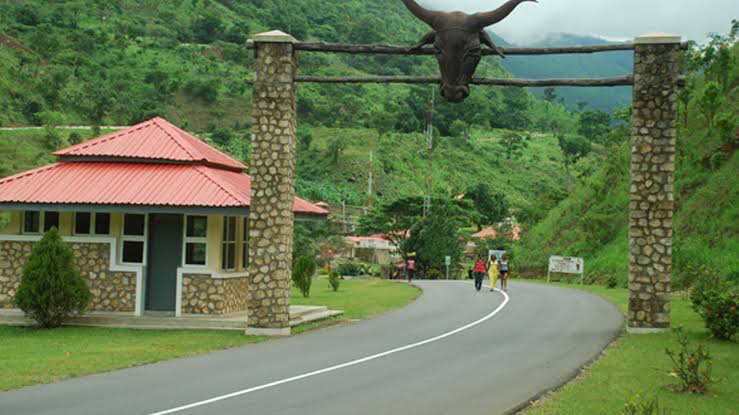 Revenue Management Strategies
Your approach to revenue management will have a huge impact on how well your property fares during the recovery period. The points below will help you adapt your strategy to the developing demand in this unprecedented situation 

Redefining your market segmentation and demand patterns

Your domestic market is key with fewer people travelling internationally. Restriction in corporate travel means a weaker corporate segment.
Check your data to see how these key trends have impacted your property and which segments is performing better, so you can better target them with marketing activities
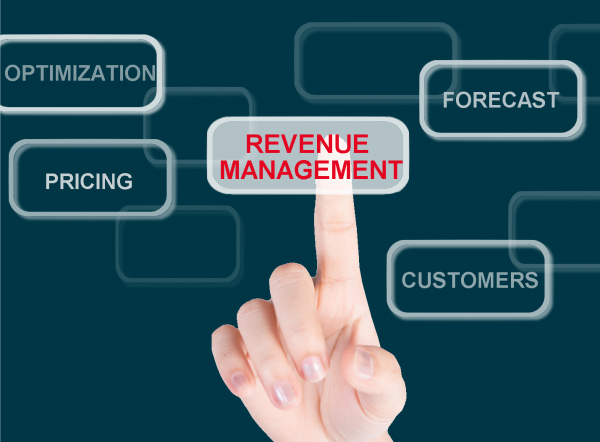 Revenue Management Strategies Cont’d
Focus on short-term forecasting 
 Forecasting is an important aspects of revenue management, which allows you to anticipate future demand and revenue,  enabling necessary adjustments to be made. High-quality forecasting relies on accurate records being kept, including  occupancy, room rates and revenue. Forecasting relies on historical data and trends.

It may be a futile task to predict how travel restrictions and business recovery will develop in the coming months.  Based on this premise, create short-term forecasts for two or three scenarios to see how your business would fare in	different  situations.  Save time on this task by leveraging revenue management tools.
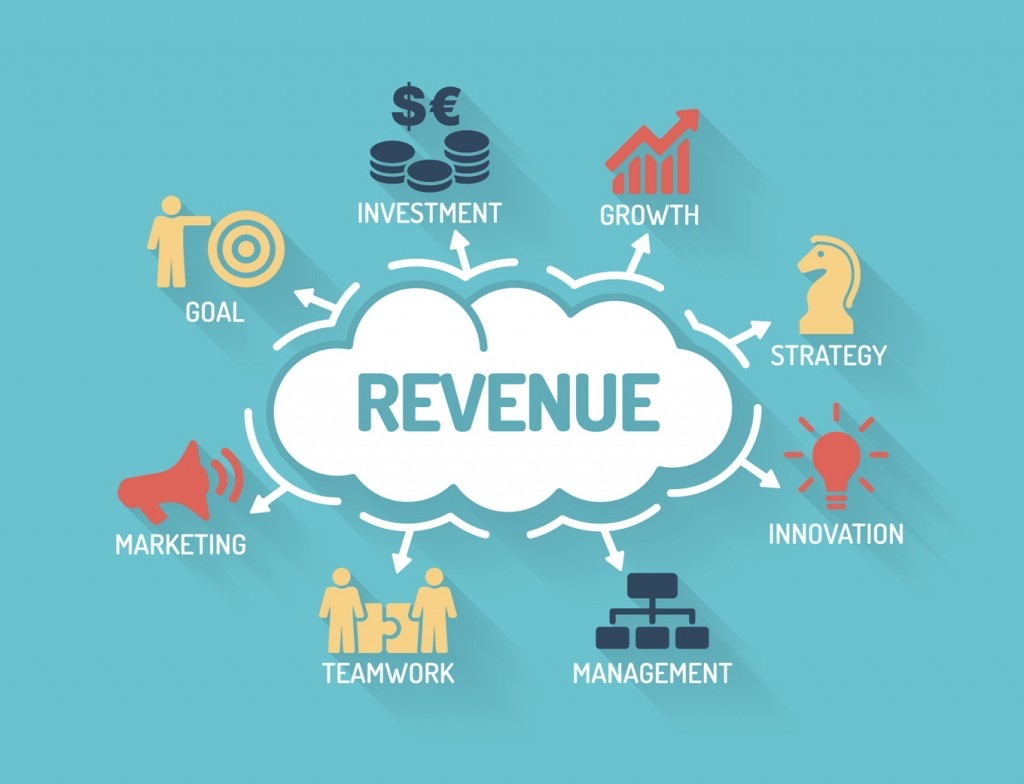 Revenue Management Strategies Cont’d
Price Optimisation – Rooms left unsold is revenue lost that cannot be   recovered
Rate flexibility is an important aspect to revenue management. It allows you to optimise prices for the different segments. 
 Drive volume for occupancy and to achieve revenue par available room (Revpar) rather than average daily rate (ADR). 
	Offer value instead of discounts
Just dropping your rates will have only a limited impact since demand is lower overall.  Rather than giving huge discounts, offer rate plan and  promotions with extra value that promise guests a fun stay and great experiences.
Adopt total revenue management – What more can I do to generate more revenue approach
Revenue management is no longer just about room revenue. It is time to look at the complete customer journey and avenues on how to optimise it to drive revenue in other departments as well. This increases in-house spend and gives you more 	chances to wow guests with your amazing service delivery.
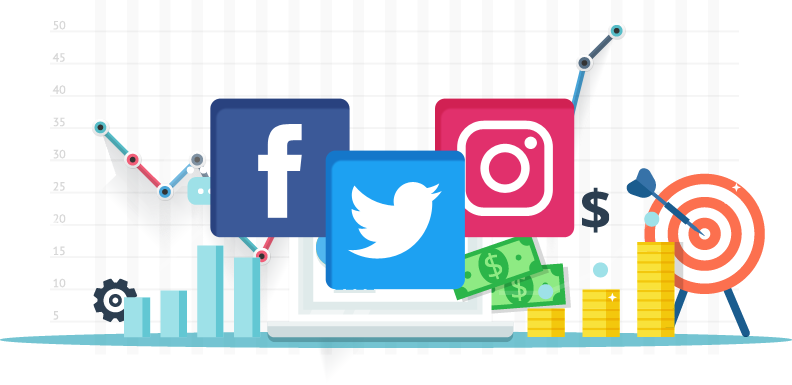 Marketing Strategies
Realign your focus on marketing activities with the highest return on
 	investment and better search engine optimization for your hotel. 
	This could entail focusing your drive on social media and advertisements. 
	Endeavour to improve website visibility on search engine results pages. 
	Focus on your local community because international travel may take longer to 	bounce back. 
	Offer deals and promotions around school or public holidays and other specials 	customers can easily take advantage of
	Consider partnering with Travel Agents and Tour Operators to drive domestic tourism
	Offer creative promotions to tap into new markets
	Provide something unique that will get people’s attention. This can exist of special 	family 	packages, wedding /birthday anniversaries that include fun entertainment 	options and shows.
	Offer Staycation style hotel packages promoting local destinations
	Partnering with local Airlines for packages.
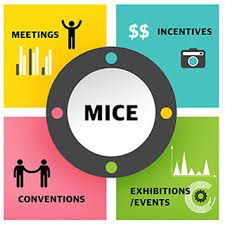 Strategies to Redefine Meetings Incentive Conference and Events (MICE)
Redefining Meetings Incentive Conference and Events (MICE)
Redesign meeting rooms and spaces to meet the new norm of physical distancing.  New set ups should be displayed on your websites
Transformation of some existing meeting spaces from physical to virtual.  Some customers will still prefer to have virtual meetings in the hotels for better experience 
Availability of effective ICT infrastructure for virtual meetings
Drive weekend events – entertainment shows, low budget functions and rooms
Follow up on cancelled bookings during lock down
Bring back old business – BBOB
Create special offers for AGMs and focus on agencies that have per diem 
Proactively follow up for government ministries and get their calendar of activities
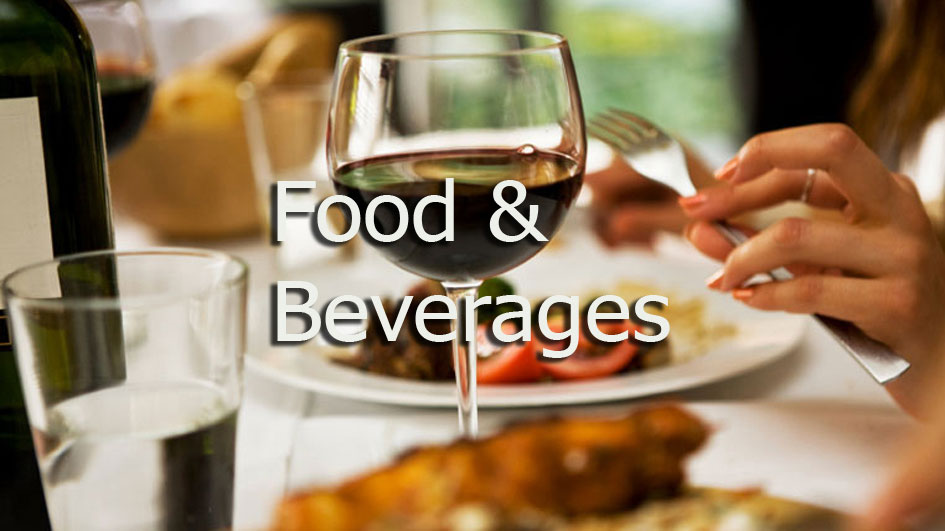 Food & Beverage Strategies
Food & Beverage is a major revenue generating department in the 	hospitality industries.  In some cases it generates more revenue than rooms
 The food & Beverage (F&B) department relies heavily on two aspects: close contact 	with guests and providing memorable experiences. While COVID is making this more 	difficult, there are creative ways to delight your guests and ensure revenue flows in 	via your F&B outlets.

	Implement new standard operating procedures (SOPs) that follow local rules 	and keep your staff and guests safe.  
  Implement the new guidelines and ensure it will not excessively disrupt your service   	or the guest experience.  Communicate the measures taken to your guests.
Food & Beverage Strategies Cont’d
Analyse your costs and revenue
	The new hygiene measures and capacity restrictions have a strong impact on your 	operational costs and your ability to generate revenue
	Examine how much it costs to run your outlets
	Examine how your target market may have changed and adapt to focus on that 	segment
	How many covers you need to break even and where you can work more efficiently to 	save costs

	Revamp your marketing strategy. 
	Update your website and your social media channels to include your hygiene measures 
	Create content targeted at a local audience and begin testing which type of content 	engages them most 
	Use your online presence to advertise deals and promotions that will get new 	guests 	through the door
Food & Beverage Strategies Cont’d
Boost your F&B sales
 Consider new ways of generating more sales. 
  Partner with local delivery services or allow guests to pick meals up 
	Regularly update your menu to include seasonal specials so local 	guests have 	more reasons to come back and train your team on 	upselling to increase 	your average check.
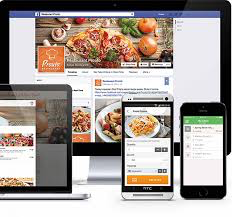 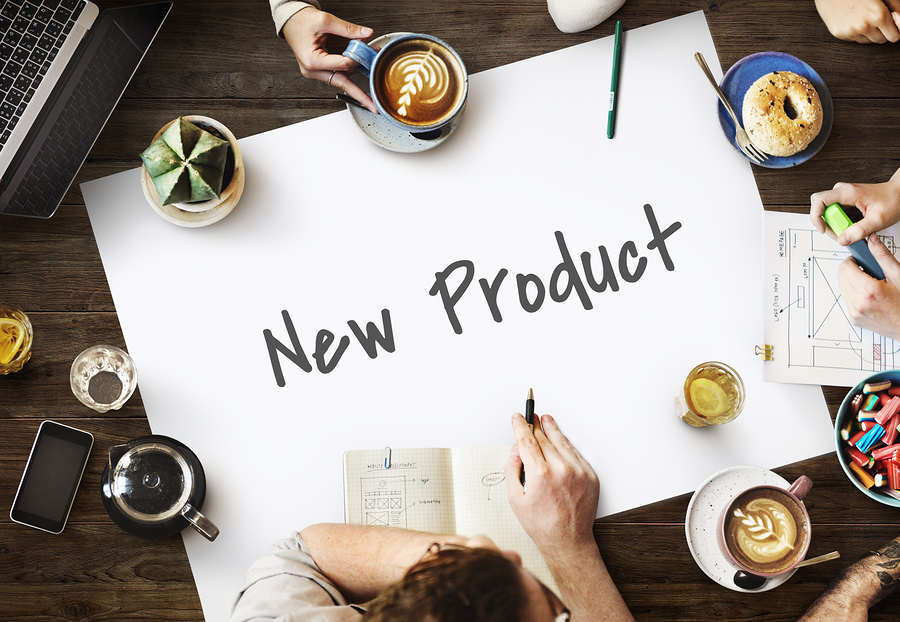 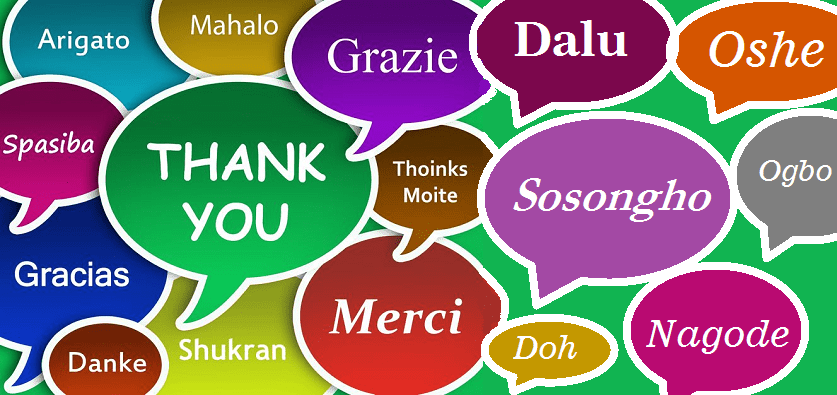 THANK YOU